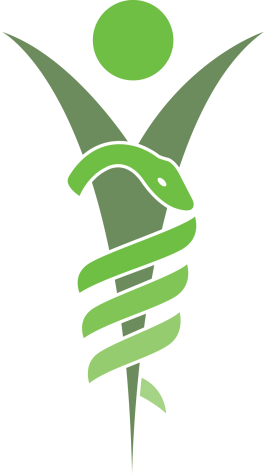 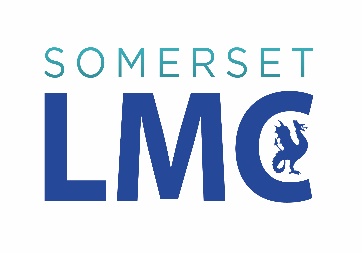 Discrimination and Harassment in 
General Practice within SomersetSomerset LMC and Training Hub
Pioneering Pan Somerset Survey
Everyone deserves to work in an environment that is safe, welcoming and free from discrimination.



Discrimination survey to ALL General Practice staff in Somerset in September 2022
Why was it done?
What did it look like?
How was it distributed?
What were the results?
[Speaker Notes: Why did we choose to do it in first place. Verbal reports at the GP recruitment event and from new to practice GP fellows stating they have experienced or seen racism by patients in Somerset.]
Who shared their experiences?
5.7% of 2386 staff working in Somerset’s General Practice
Age, gender and ethnicity was broadly representative
Which roles Shared their experiences?
[Speaker Notes: Interestingly GPs make up 20% of actual GP workforce.]
Who shared their experiences
[Speaker Notes: This is fairly representative of our current staff population.  8.2% of our actual current workforce are classed as ethnic minorities.]
Discrimination and Harassment in the last 12 months
14.48 % said they experienced some type of discrimination.
Impact of Racial Discrimination
50 people shared a recent experience of perceived discrimination or harassment based on their ethnic background. Most said that the most recent instance involved subtle or underhanded comments or actions.
Examples of perceived discrimination included:
- Stereotyping			- Being undermined  or not respected
- Feeling unwelcomed		- Patients wanting to see someone else
Examples of Discrimination
‘Patient assumed they would not understand me due my name and surname.’
‘Patients expecting to see someone else/a different looking person after speaking to me on the phone.’
‘Not trusted by colleagues due the colour of my skin (not given as much privilege).  Senior management suggested that a foreign graduate/trainee "may not be well received by our patients.’
How easy is it to report Racial Discrimination?
Of the 48 people who described their experiences of racial discrimination
6% said they or someone else reported the most recent incident
No one that reported it said it was dealt with well
All 6 reported it as dealt with badly
1 in 11 do not feel confident in raising concerns about harassment/ discrimination in the work place
Comments:
‘I ignored it’
‘I was not confident in myself to report it’
‘I was the senior partner so there was no further avenue to challenge this. PM aware but no offer of support given.’
What do you think we should do about it?
25 people suggested practical things to tackle racial discrimination or harassment (regardless of whether they had experienced any):
Training and education
Recruiting diverse people to leadership roles and setting equality diversity targets 
Zero tolerance campaign
Awareness campaign
What Have We Learnt?
14.4% of people responding from Somerset said they experienced some type of discrimination or harassment due to their personal characteristics at work last year.
5.07% said they experienced racial harassment or discrimination from patients and 2.21% from colleagues or managers.
6% of recent instances of racial discrimination were reported, but ALL said the issue was not dealt with well.
The most common suggestions to help address racism at work were training and education, recruiting a more diverse range of people to leadership positions, and awareness campaigns.